Circular Motion
3.4.1 Circular Motion
Aims
Quick circles recap
Angular Speed
Centripetal Acceleration
Centripetal Force
Applications of Circular Motion
Recap
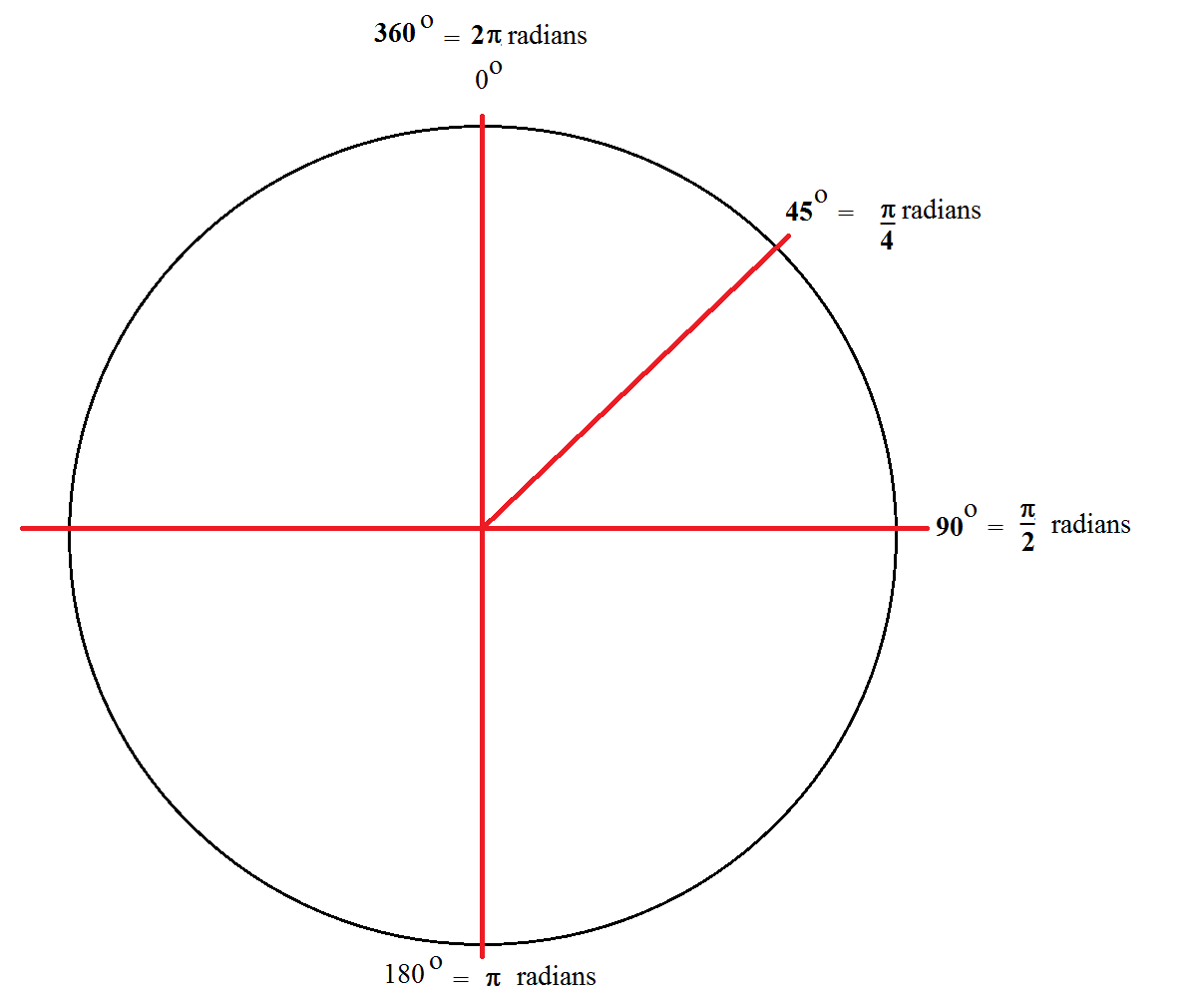 Frequency
Circular Motion Basics
Motion in a straight line is an easy enough concept to deal with, however if we constrain the motion to one physical point, we produce circular motion
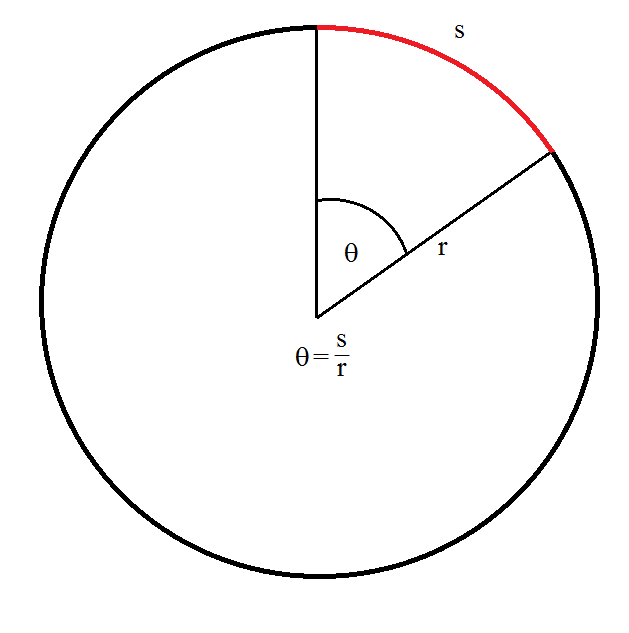 Circular Motion Basics
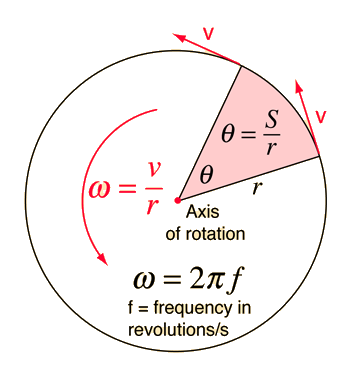 Angular Displacement
Question
A cyclist travels at a speed of 12 ms-1 on a bicycle which has wheels of 0.40 m radius.  Calculate:
a) the frequency of rotation of each wheel
b) the angular speed of each wheel
c) the angle the wheel turns through in 0.10 s in radians and degrees
A cyclist travels at a speed of 12 ms-1 on a bicycle which has wheels of 0.40 m radius.  Calculate:
a) the frequency of rotation of each wheel
b) the angular speed of each wheel
c) the angle the wheel turns through in 0.10 s in radians and degrees
Question
Question
Question
Centripetal Acceleration
We have already seen the concept of velocity in straight line motion
However, velocity being a vector quantity acts differently in circular motion
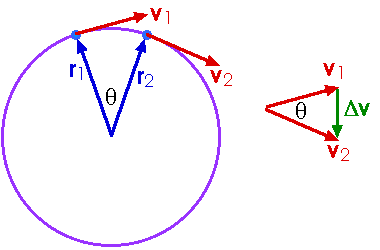 Centripetal Acceleration
Centripetal Force
Satellites, Gravity and Centripetal Acceleration
Question
Question
Question
Conversion Factors
Hard Question
You are designing and aeroplane propeller that is to turn at 2400 rpm.  The forward airspeed of the plane is to be 75.0 ms-1, and the speed of the tips of the propeller through the air must not exceed 270 ms-1 (this is approx. 80% the speed of sound in air and would produce less noise).
(a) what is the maximum possible propeller radius?
(b) with this radius, what is the acceleration of the propeller tip?
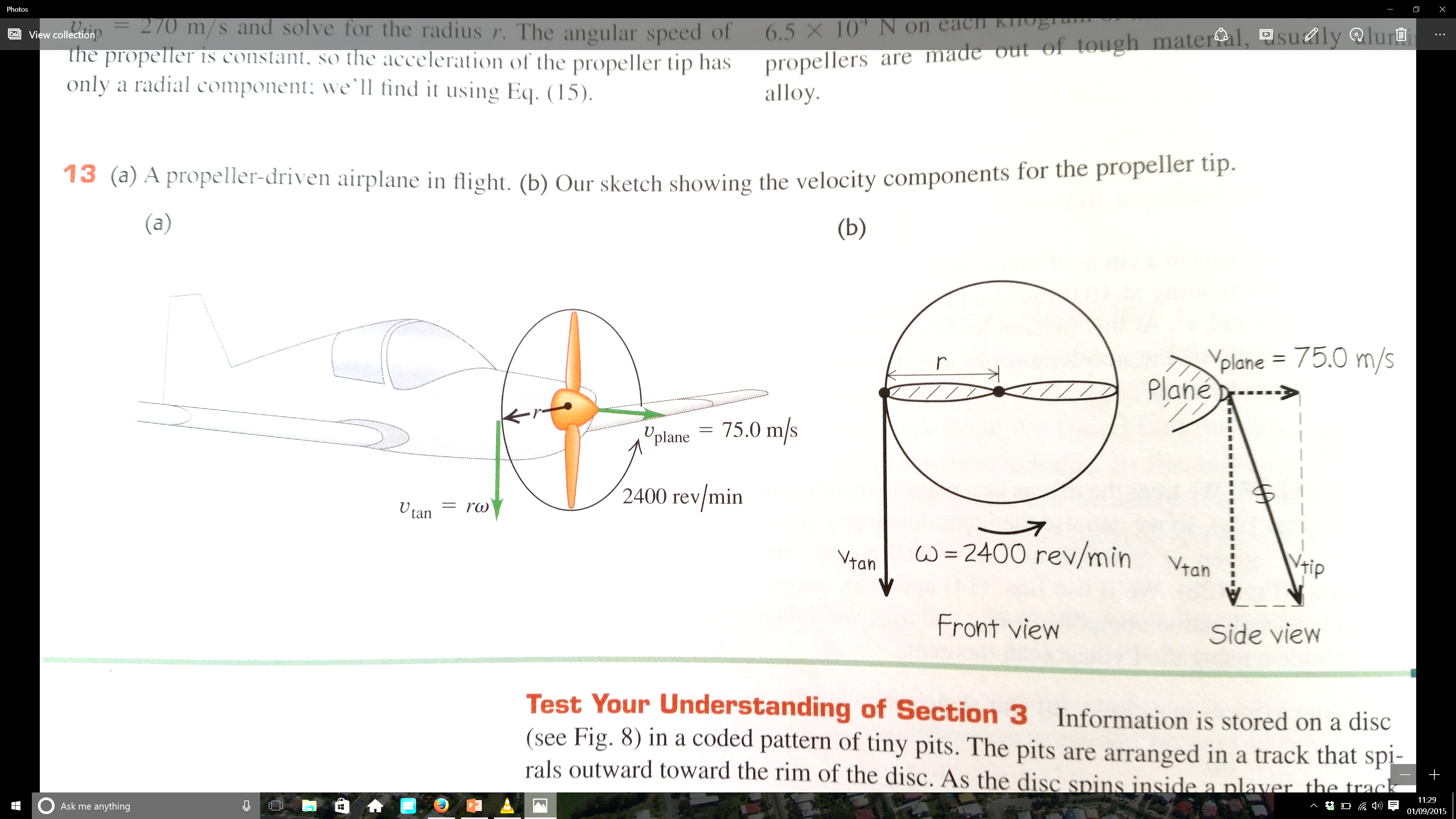 Hard Question
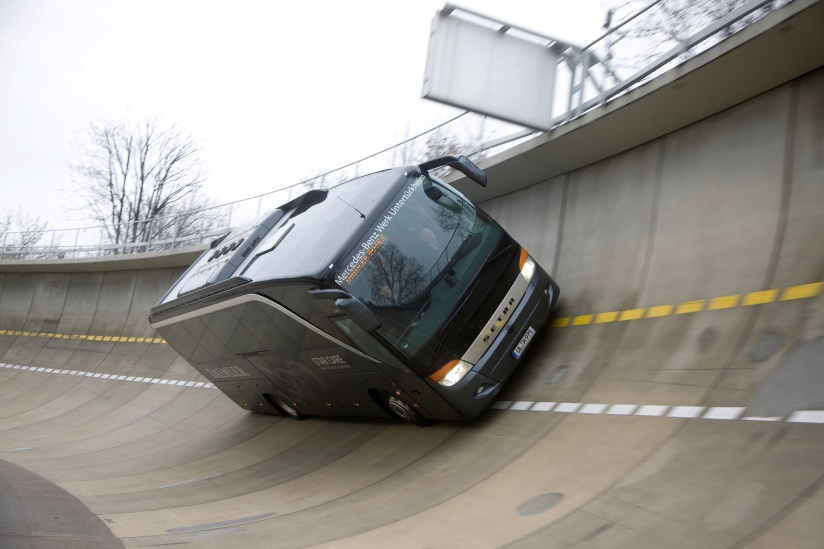 Banking (Without money!)
If a car is on a level (unbanked) surface, the forces acting on the car are its weight, mg, pulling the car downward, and the normal force, N, due to the road, which pushes the car upward 
Both of these forces act in the vertical direction and have no horizontal component. If there is no friction, there is no force that can supply the centripetal force required to make the car move in a circular path - there is no way that the car can turn
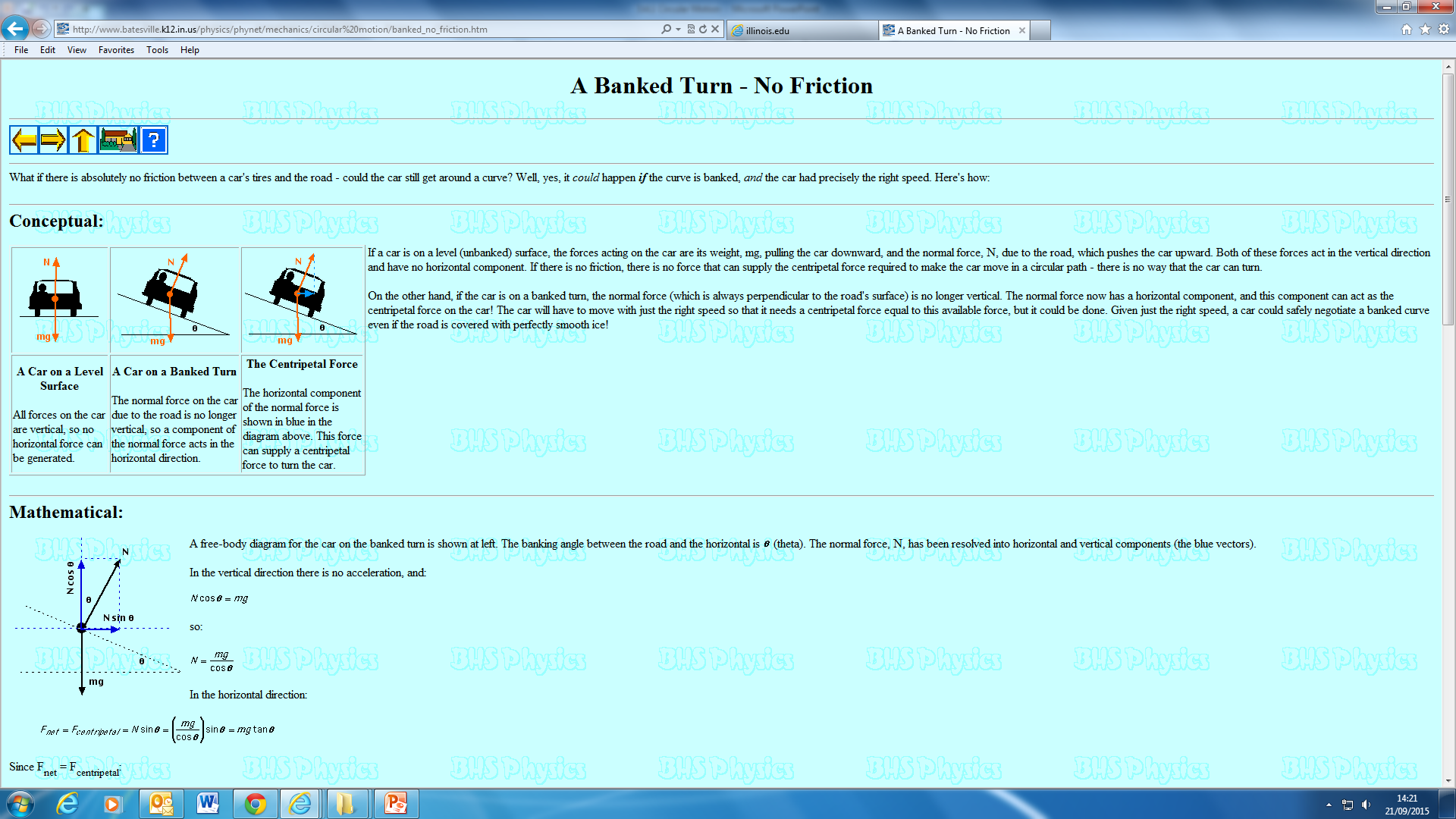 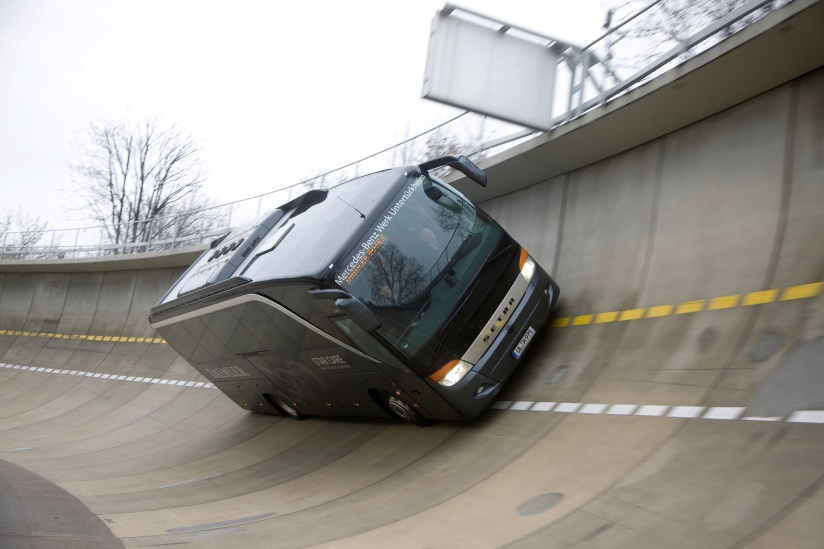 Banking (Without money!)
On the other hand, if the car is on a banked turn, the normal force (which is always perpendicular to the road's surface) is no longer vertical
The normal force now has a horizontal component, and this component can act as the centripetal force on the car! 
The car will have to move with just the right speed so that it needs a centripetal force equal to this available force, but it could be done
Given just the right speed, a car could safely negotiate a banked curve even if the road is covered with perfectly smooth ice!
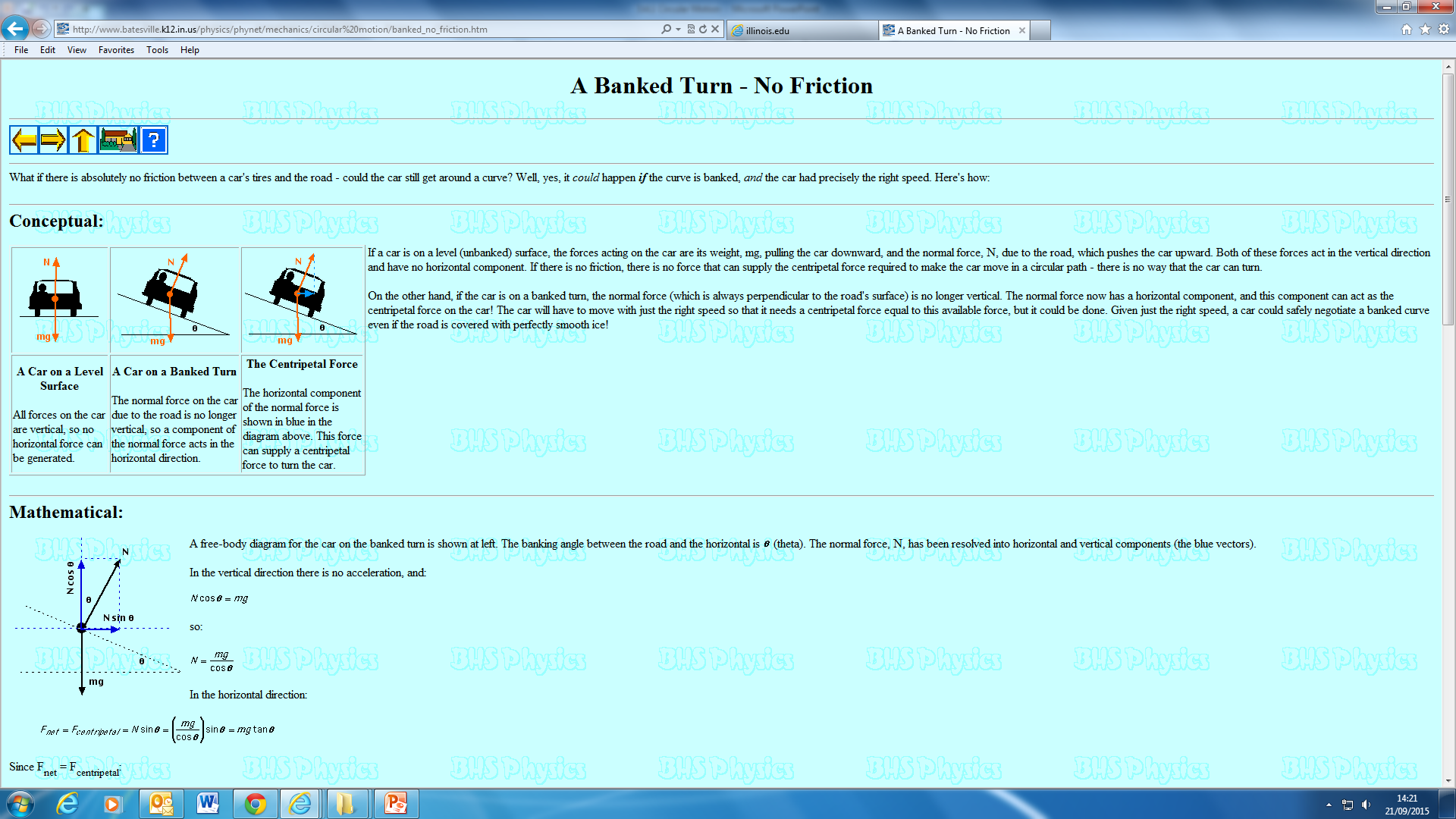 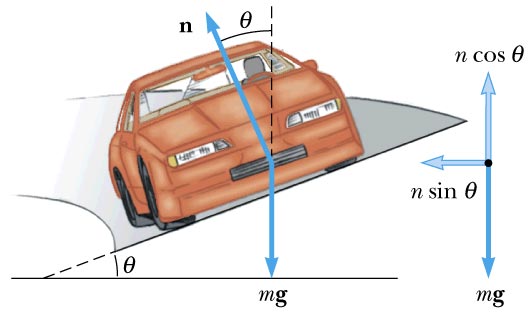 Banked Turns
Question
Newton First Law
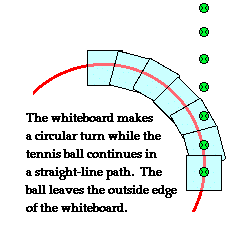 “Every object continues in its state of rest, or of motion in a straight line at constant speed, unless it is compelled to change by forces exerted on it."
Slow wheel
When the “mud” hits the wheel
Mud sticks to wheel
Adhesion accelerates mud towards the centre of wheel
Circular “motion”
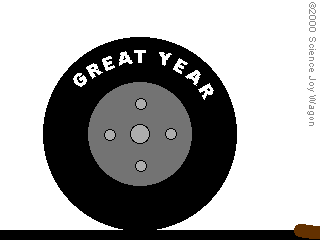 Faster wheel
Mud hits wheel
Mud sticks to wheel
Adhesion not great enough to accelerate Mud
Thus projectile “motion”
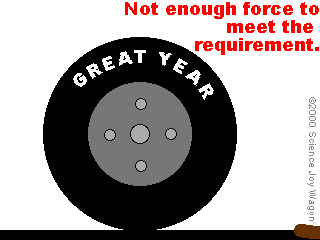 So what about Centrifugal force?
Its all about perception
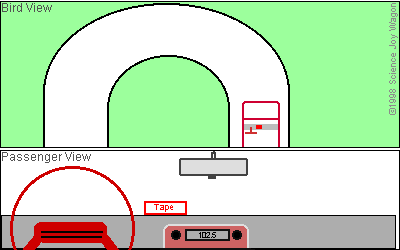 Centrifugal Force
An object traveling in a circle behaves as if it is experiencing an outward force. 
This force, known as the centrifugal force, depends on the mass of the object, the speed of rotation, and the distance from the centre. 
The more massive the object, the greater the force; the greater the speed of the object, the greater the force; and the greater the distance from the centre, the greater the force.
Centrifugal Force
It is important to note that the centrifugal force does not actually exist. 
We feel it, because we are in a non-inertial coordinate system. 

(A non-inertial reference frame is a frame of reference that is undergoing acceleration with respect to an inertial frame. An accelerometer at rest in a non-inertial frame will in general detect a non-zero acceleration)

Nevertheless, it appears quite real to the object being rotated. 
This is because the object believes that it is in a non-accelerating situation, when in fact it is not.
Centrifugal Force
For instance, a child on a merry-go-round is not experiencing any real force outward, but he/she must exert a force to keep from flying off the merry-go-round. 
Because the centrifugal force appears so real, it is often very useful to use as if it were real. 
The more massive the object, the greater the force.
Centrifugal Force
We know that this is true because an adult will have a harder time staying on a merry-go-round than a child will. 
The greater the speed of rotation, the greater the outward force. 
We know that this is true because a merry-go-round is harder to stay on, the faster it rotates. 
If you move further out on the merry-go-round, you will have to exert a greater force to stay on. In order to stay on a circular path, we must exert a force towards the centre called centripetal (or "centre-seeking") force.
Chavs and Circular Motion Do Not Mix!
https://www.youtube.com/watch?v=Ct1QuKLJl-g
Centrifugal Force
Consider a rope with a ball on the end. 
You can swirl the ball around in a circle over your head while holding onto the rope. 
The ball experiences the so-called centrifugal force, and it is the rope that provides the force to keep in moving in the circle.
Centripetal Force Vs. Centrifugal Force
https://www.youtube.com/watch?v=zHpAifN_2Sw
Vertical Circles
Top
We are going to consider 4 points
horizontal
horizontal
Bottom
Assume a constant  angular velocity  Constant centripetal force
Centripetal Force
Horizontally:
The weight is perpendicular to tension
Only tension provides the centripetal force
Top
Tension AND Weight in the same direction
The resultant provides the centripetal force
Bottom
Tension and Weight in the opposite direction
The resultant provides the centripetal force
At The Top
Resultant force = T+mg
= Centripetal force

Quick Calculation
A 100g ball moving in a circle needing a centripetal force = 2N
What is the Tension in the string?
1N
T+mg
T
mg
At The Bottom
Resultant force = T-mg
= Centripetal force

Quick Calculation
A 100g ball moving in a circle needing a centripetal force = 2N
What is the Tension in the string?
3N
Horizontal
Centripetal force = Tension = 2N
If the body moves with a radius 1m 
What speed is it moving?
What angular velocity?

What is the minimum speed to keep it in a circle?
Weightlessness
Why do feel weightless?
Why do I feel I have weight?

What do we call it when the only force is a bodies weight?

Free Fall
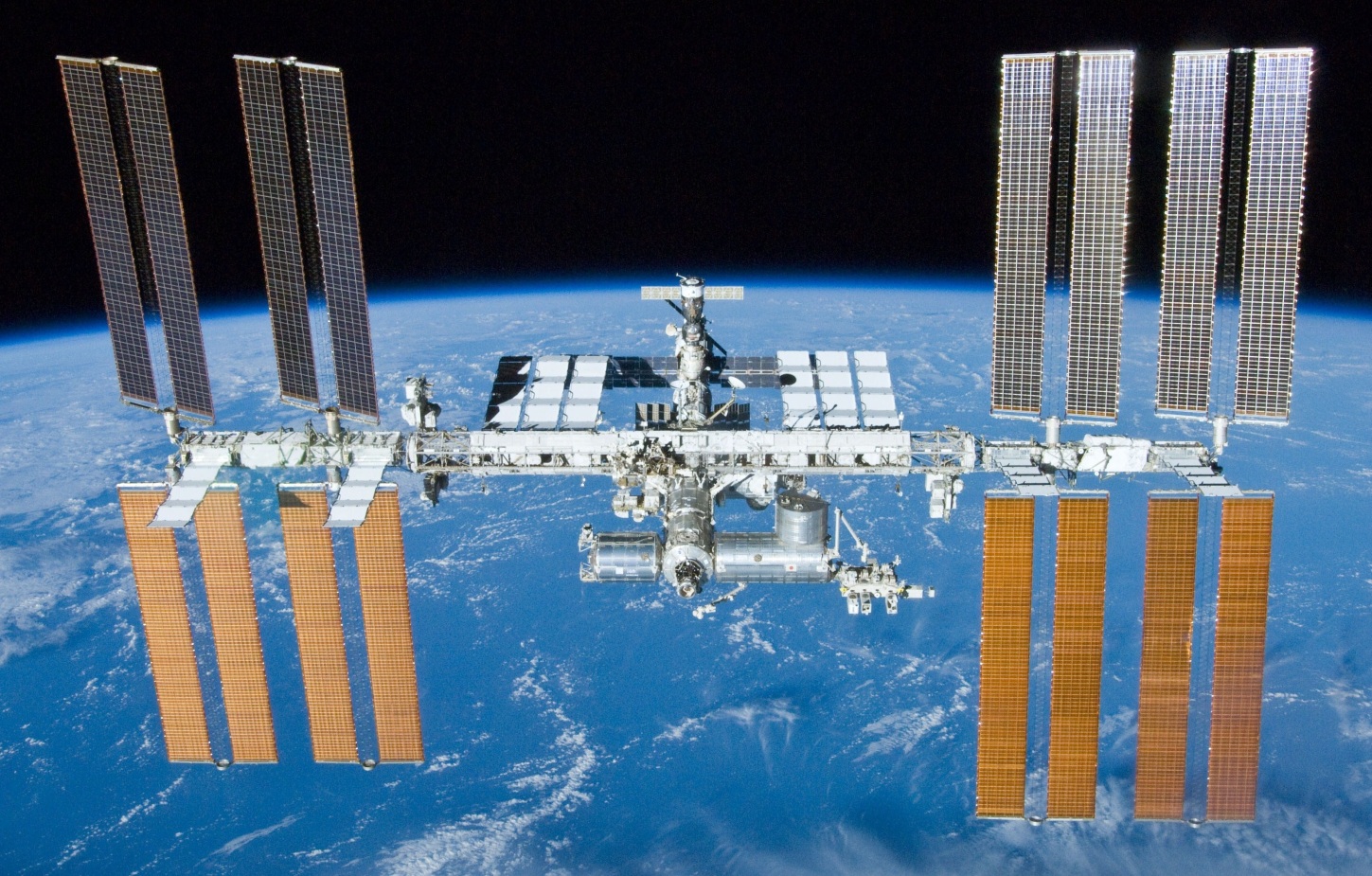 ISS and Free Fall
The ISS is in constant free-fall
When a body is in constant free-fall
the only force it feels is the force of
Gravity
The ISS astronauts are within the ISS frame of reference, so they are falling at the same rate – once again due to gravity
They do not fall into the Earth due to the Earth being curved and the ISS’s forward velocity
ISS and Free Fall
https://www.youtube.com/watch?v=iQOHRKKNNLQ